VFWOC TRAININGGREENVILLE, OHIO
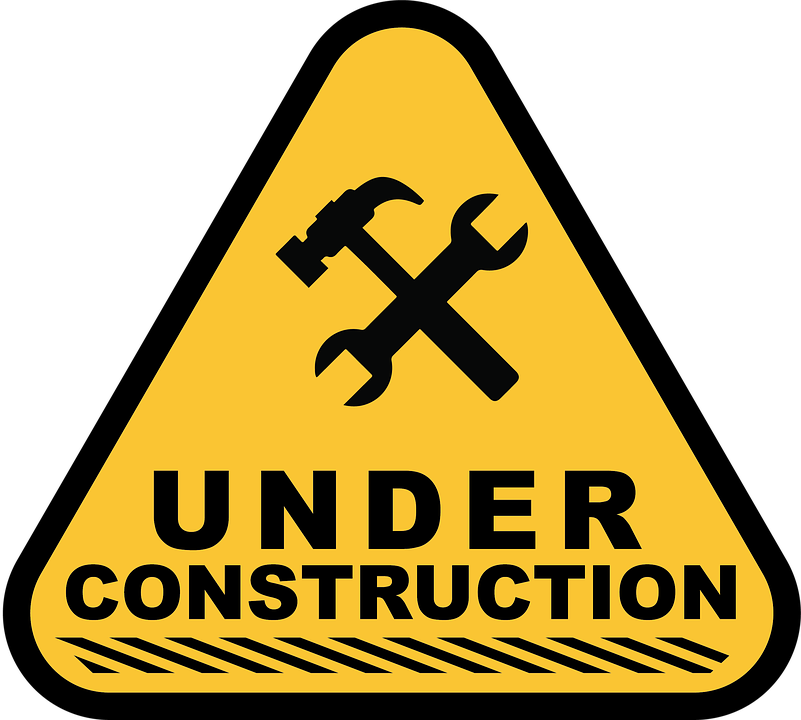 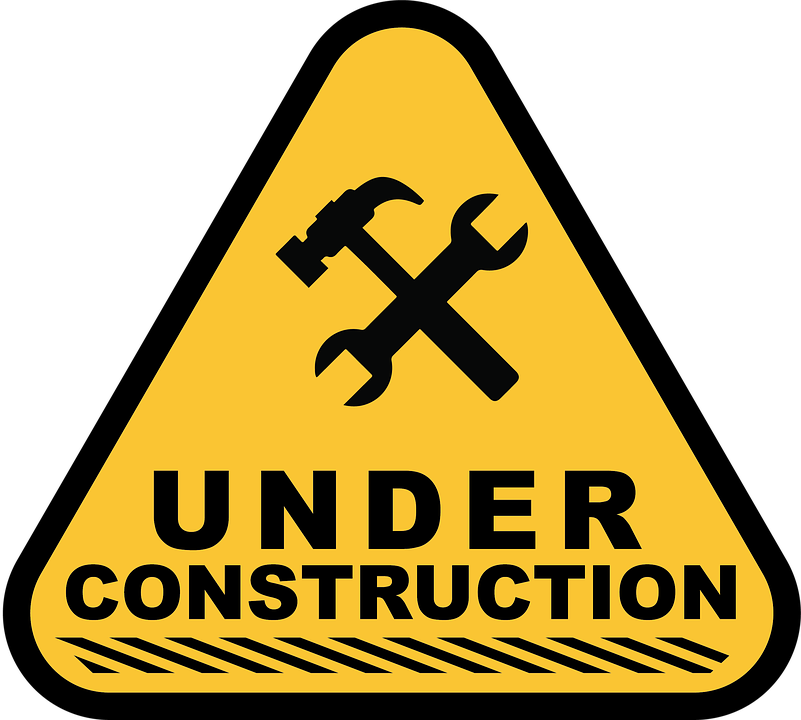 Executive Director (ED), Board of Directors (BOD)
“GIVING WAY TOGETHER”
FIELD AGENTS
Dan Faulkner, Executive Director
5 OCT 2024
1 NOV:  NEW GAMING YEAR STARTS TO INCLUDE LICENSING

1 JAN:  NEW CHARITY FIELD AGENT CONTRACTS
HOT DATES
Changing Attitudes WHAT IS CHARITY MONEY?
Charity money provides “Potential Goodness” in support of all Veterans, their families, and their communities.  It is not limited to VFW members, or Veterans!!
Potential Goodness requires both dollars, and the “Determination to Expend”
VFWOC monitors Field Agents with 5/3 Charity accounts above $50,000!

There is NO such thing as “Big charity” or “Post charity” dollars 
There is only “one” pot of 501(c)3 dollars under the same EIN (41-207813) that is overseen by VFWOC.  The difference is the entity that is authorized to expend VFWOC dollars.
Centralized dollars are expended with the approval of the BOD
Allocated dollars are expended by Field Agents
Emergency/time-critical dollars up to $3,000 are expended by the ED

“WORDS MATTER”
CHANGE THE MESSAGE
OLD MESSAGE – Too many new restrictions for using charity dollars

NEW MESSAGE – VFWOC is evolving to stay in sync with the dynamic Gaming/Charity environment, i.e., laws/policy/process and opportunities! – We must evolve to stay relevant!
CHANGE THE MESSAGE, CONT’D
OLD MESSAGE – SEPARATION OF “CHURCH AND STATE” REGARDING VFWOC AND DEPT. OF OHIO
Simplistic approach to perception of a complex issue
 All organizations have “touch points” and “friction points! 

NEW MESSAGE – VFW Dept of Ohio and VFWOC share a common mission.  We will cooperate on the touch points, i.e., designated programs and training, and respect the friction points, i.e., C(19) vs C(3)rules and different By-Laws
Preparing for new “DISTRICT CHARITY CHAIRMAN” Construct:  Chairman must speak for their respective District and be “responsive.”  VFWOC will provide training
CHANGE THE MESSAGE, CONT’D“SPREAD THE GOOD WORD”
THE VFWOC BOARD IS NOW MORE ROBUST:  
TWO DUAL-HATTED WITH DEPT LEADERSHIP (CONTINUITY)
TWO FROM THE OUTSIDE (FRESH EYES PERSPECTIVE)
ONE ANNUALLY ROTATES (PRESIDENT/CEO)
FOUR ELECTED BY FIELD AGENTS (MEMBERSHIP HAS A VOICE)

TWO NEW AUDITORS ONBOARD:  REVIEW ALL CHECKS AND WORK WITH FIELD AGENTS TO ENSURE PROPER USE OF FUNDS

SEPERATION OF DEPARTMENT QUARTERMASTER AND VFWOC TREASURER:  No splitting of duties, total focus on VFWOC disbursements
ROLES AND RESPONSIBILITIES
The BOD approves By-laws and Policy, and expends Centralized Charity dollars 

The ED “Keys up,” coordinates, staffs, and executes By-laws/policy in day-to-day operations.  ED is the “Ops Officer.”  The ED can expend up to $3,000

Field Agents “expend” Allocated Charity dollars In accordance with applicable Federal/State laws and VFWOC By-laws and policy 

DEFINITION OF AN AGENT: Empowered to act “on behalf of” another entity (VFWOC) in a variety of capacities.
GAMING VS. CHARITYLet’s Clarify
GAMING IS THE DOMAIN OF THE VFW DEPT OF OHIO

CHARITY IS THE DOMAIN OF THE VFWOC

Quartermaster Training IS Charity Training
DEPARTURE POINT501(c)19  VS.  501(3)
A 501(c)(19) organization may legally engage in activities that benefit only its members. 
VFW POSTS
VFW DISTRICTS
VFW DEPARTMENT OF OHIO
NATIONAL VFW

A 501(c)(3) must provide a benefit to the public at large, or a large subset of the public.
VFWOC 
WOUNDED WARRIOR PROJECT, VFW NATIONAL HOME, ETC.
CHURCHES, YOUTH SPORTS, UNITED WAY
GAMING IS THE DOMAIN OF THE VFW DEPT OF OHIO
PRODUCT:  BINGO LICENSE - BEGINNING OF GAMING; AND PAYMENT OF 25% OF GAMING DOLLARS TO A CHARITY, E.G., VFWOC - END OF GAMING
LEGAL AUTHORITY:  ORC 2915, 501(c)19
MANUEVER ELEMENT:  POSTS (501(C)19 organizations)
DIRECT OVERSIGHT:  STATE COMMANDER per VFW Nat ’l Bylaws, Sec 518 (a)(1)a. – “Insist that Department business and activities are conducted in such a manner that they do not violate any applicable governmental law, ordinance or regulation”
GAMING IS THE DOMAIN OF THE VFW DEPT OF OHIO, CONT’D
POSTS ARE MANDATED TO DO ANNUAL LICENSING VIA AG PORTAL. https://charitableportal.ohioago.gov

PRE-REQUISITES FOR A GAMING LICENSE ARE NOT DICTATED BY VFWOC:
990 
GOOD STANDING
PAYMENT OF SALES TAX

NOTE:  ONCE A POST SENDS 25% OF THEIR NET GAMING DOLLARS TO VFWOC, THEY NOW TRANSITION TO CHARITY UNDER THE DOMAIN OF THE VFWOC!
HOPE YOU LISTENED TO THE DEPT. QUARTERMASTER BRIEFING!
CHARITY IS THE DOMAIN OF THE VFWOC
PRODUCT:  FIELD AGENT CONTRACT (REQUIRED FOR GAMING LICENSE)
LEGAL AUTHORITY:  ORC 2915.01, 1716 AND IRS CODE 501(C)3
MANUVER ELEMENT:  FIELD AGENTS 
NOT ALL AGENTS ARE VFW POSTS
DIRECT OVERSIGHT:  ED ON BEHALF OF THE VFWOC BOD
ONCE A POST SENDS 25% OF THEIR GAMING DOLLARS TO VFWOC AS PER ORC 2915, THEY NOW TRANSITION TO CHARITY UNDER THE DOMAIN OF THE VFWOC!  
VFWOC CHANGES THE “COLOR OF MONEY” (DOD SLANG FOR CHANGING THE APPROPRIATION CATEGORY OF MONEY) FROM GAMING TO CHARITY, IT THEN TAKES ON A NEW IDENTITY FROM 501(c)19 to 501(c)3!
BUT GIVING THE 25% (OR MORE) TO VFWOC IS NOT THE END. FIELD AGENTS MUST STILL USE THAT money to benefit the public or serve a charitable purpose
VFW Post’s Net Instant Bingo Earnings
25%
75%
Funds to donate
Funds to keep
VFWOC
Any organization with a “charitable purpose” R.C. 2915.01(V)(1)

Cannot be donated to 501(c)(19) organizations or Posts or anything else under R.C. 2915.01(V)(2)
Can be spent on member-only benefits
(i.e., dinners, events, operations, etc.)

Can be limited to members
13
[Speaker Notes: Even though state laws allow gambling, they can still regulate it, which they have done. 
O.R.C. 2915.101 requires that at least 25% of the net profit from sales of instant/electronic instant bingo go to organizations listed in 2915.01(V)(1), including a 501(c)(3) organization – like VFWOC
VFWOC is defined as an organization with a “charitable purpose”
Remember, VFW (and other Posts) are not organizations with charitable purposes 
This is covered by 2915.01(V)(2) – the law clearly prohibits donations from being made to Posts.
75% of the funds can be spent by the Post on member-only benefits like using these funds to pay for dinners, dances, private events that are limited to members.]
FIELD AGENT CONTRACTS
VALID 1 JAN THROUGH 31 DEC
APPROVAL PROCESS/TIMELINE
CONTRACT REQUESTS – STARTING 14 Oct (prefer E-mail) will take fax, or phone call  
VFWOC TURNAROUND NLT 1-2 DAYS
WHAT YOU NEED TO DO AFTER RECEIPT OF CONTRACT (PREFER 3-5 DAY TURNAROUND)
PRINT CONTRACT – ALL (7) PAGES
SIGN (PRINT NAME AND TITLE BELOW SIGNATURE), AND DATE ON LAST PAGE  
RETURN ALL (7) SEVEN PAGES TO VFWOC, VIA FAX, MAIL, OR E-MAIL WITH SCANNED ATTACHMENT
                           
“DROP DEAD” : 15 NOV FOR FIELD AGENTS RETURNING SIGNED CONTRACTS
VFWOC WEBSITEWWW.VFWOHIOCHARITIES.COM
This is where you can find the PERMISSIBLE/NON-PERMISSIBLE list
Note:  List is being reformatted based on function, i.e., Honor Guard, Dinners, etc. and reviewed for ambiguity and compliance
Lots of information under “Resources” drop down, i.e., laws, training, briefings, etc.
THINK BEFORE YOU EXPENDBE HONEST AND EXECUTE COMMON SENSE!
There are countless scenarios, and admittedly some grey areas. So how do you know if an expense is permissible? If you honestly answer two questions you will probably be all right:

Is the true intent and purpose to help veterans or a charitable subset of the public? 

Will veterans generally, or the relevant subset of the public, have the same eligibility for the benefit, and receive the benefit on the same terms? 

The money is not going to the Post - This is why VFWOC IS “picky” on the “To” Block of a check and the memo section!!
SCENARIOS
CLARIFICATION:  CAN YOU USE CHARITY DOLLARS TO SUPPORT HONOR GUARDS? FIELD AGENTS CANNOT WRITE CHECKS TO AN “HONOR GUARD ACCOUNT!”  ALL EXPENDITURES MUST COME FROM THE “CHARITY ACCOUNT” TO THE INTENDED PROVIDER, I.E, UNIFORM COMPANY, FLAG COMPANY, ETC.

DISCUSSION:  MY POST IS BUYING FOOD AND PEPARING FREE DINNERS FOR AN ANNUAL HIGH SCHOOL ATHLETIC DINNER.  CAN I REIMBURSE THE POST FROM CHARITY FOR THE FOOD PURCHASE?  

DISCUSSION:  WHAT ABOUT HOSPITALITY ROOMS AT CONVENTIONS, ETC., CAN I USE CHARITY DOLLARS?  WHY OR WHY NOT?
                          
WHEN IN DOUBT CALL THE VFWOC OFFICE
CHECK 12 (LOOK AHEAD) TOP ISSUES
FIELD AGENTS IN ARREARS OF CHARITY PAYMENTS:  MONITORED BY ED AND STAFF, PROVIDED BY DEPT. OF OHIO
FIELD AGENTS WITH CHARITY ACCOUNTS OVER $50,000 – WHAT IS YOUR PLAN TO EXPEND CHARITY DOLLARS??
REVAMP TRAINING TO INTEGRATE BETTER WITH DEPARTMENT OF OHIO AND TO FOCUS ON CHARITY, NOT GAMING
DISTRICT PROJECTS:  DEVELOP PROCESS TO FACILITATE MORE DISTRICT-LEVEL CHARITY PROJECTS
BRING ON-BOARD NEW DISTRICT CHARITY CHAIRMEN
*CHALLENGE*
IF YOU  BELIEVE WE ARE BEING OVERLY PERSCRIPTIVE ON SOMETHING NON-PERMISSIBLE, OR MISSING AN OPPORTUNITY TO SUPPORT A CHARITABLE ACTIVITY, BRING IT TO THE ATTENTION OF VFWOC!

HOWEVER, YOU MUST ALSO SHOW YOUR “HOMEWORK” ON HOW YOU CAME TO YOUR CONCLUSION(S)!!

VFWOC WILL “FORMALLY” STAFF YOUR CHALLENGE TO INCLUDE,BUT NOT LIMITED TO, THE BOD, DEPT OF OHIO, AND VFWOC LEGAL ADVISOR!

WE DON’T MIND MAKING CHANGES BASED ON VALIDATED CHALLENGES!
REMEMBER
Don’t be clever – Be Smart!

“Know the Rules – Don’t Assume” 

Don’t Live in Despair – Pop a Flare! Call VFWOC:  614-222-1611
QUESTIONS/FEEDBACK
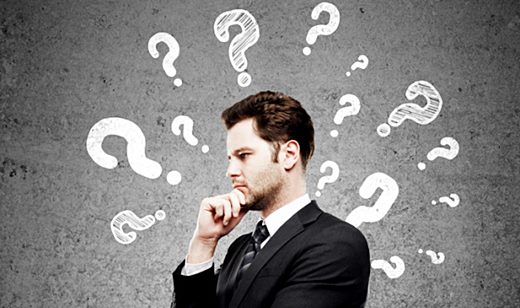 This Photo by Unknown Author is licensed under CC BY-NC-ND